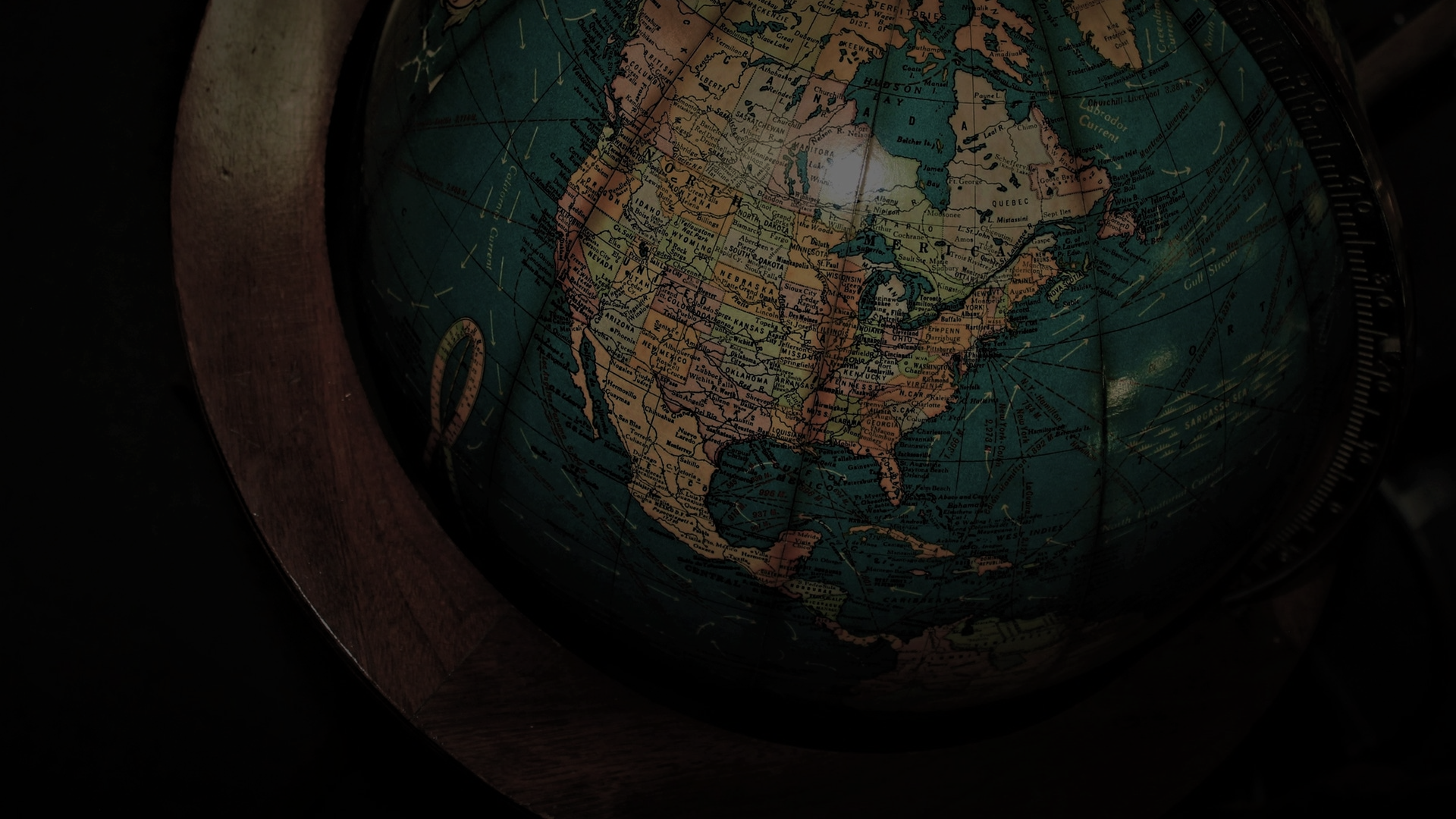 Training Workshop of the Standards Allianceon Bioethanol for Clean Cooking : Trade & Policy
Mike Lorenz /SVP of Market Development/ Growth Energy
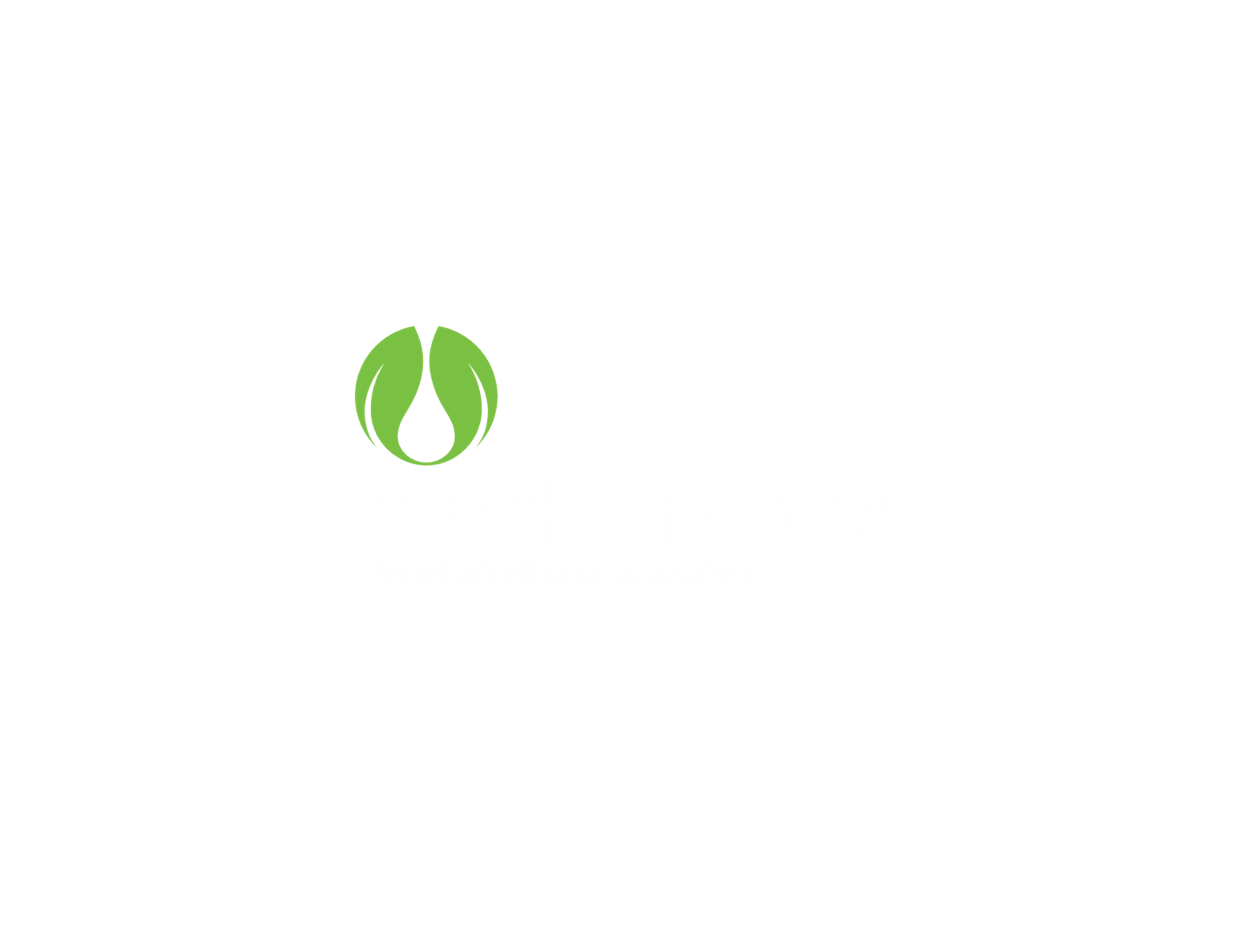 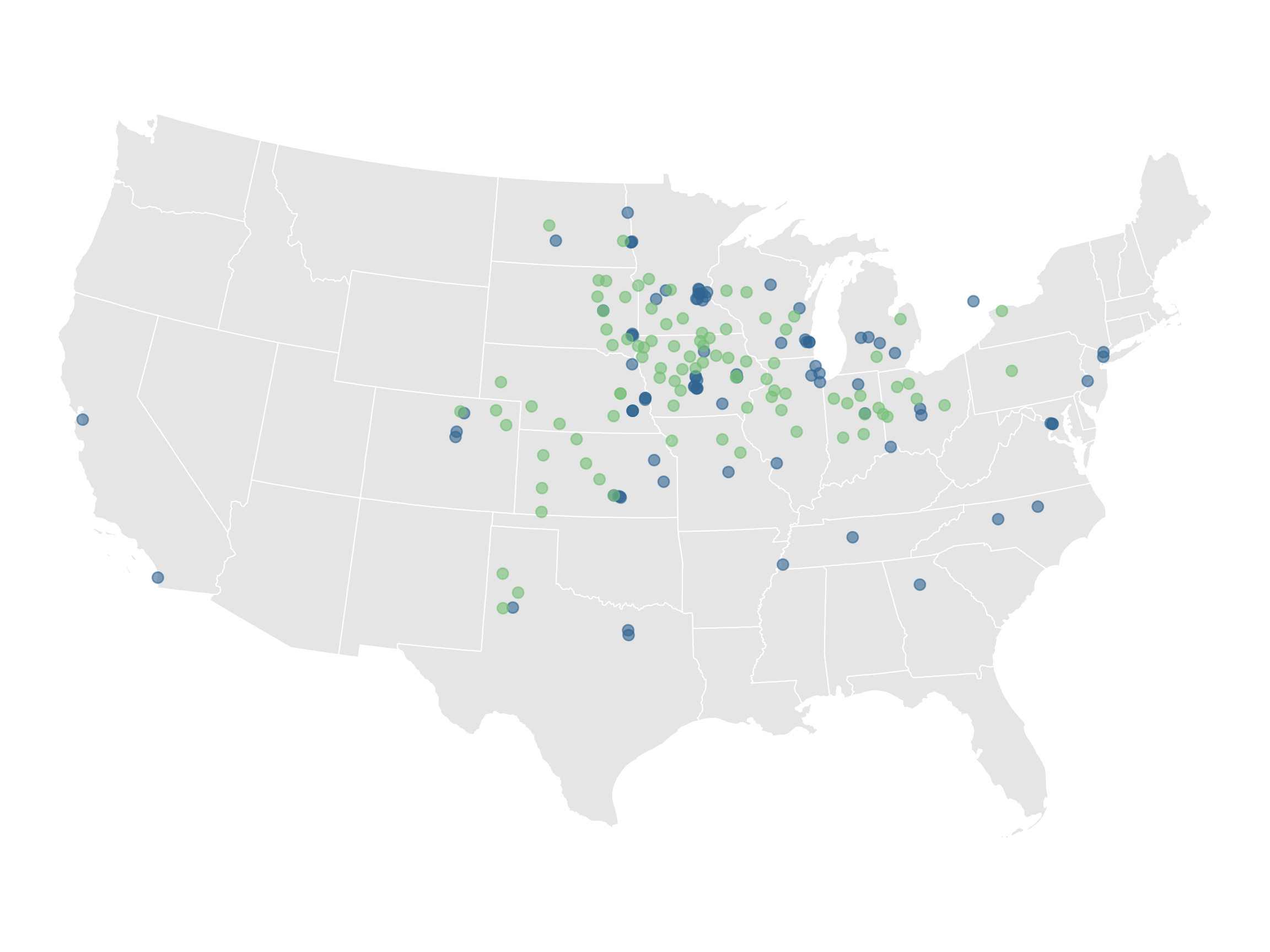 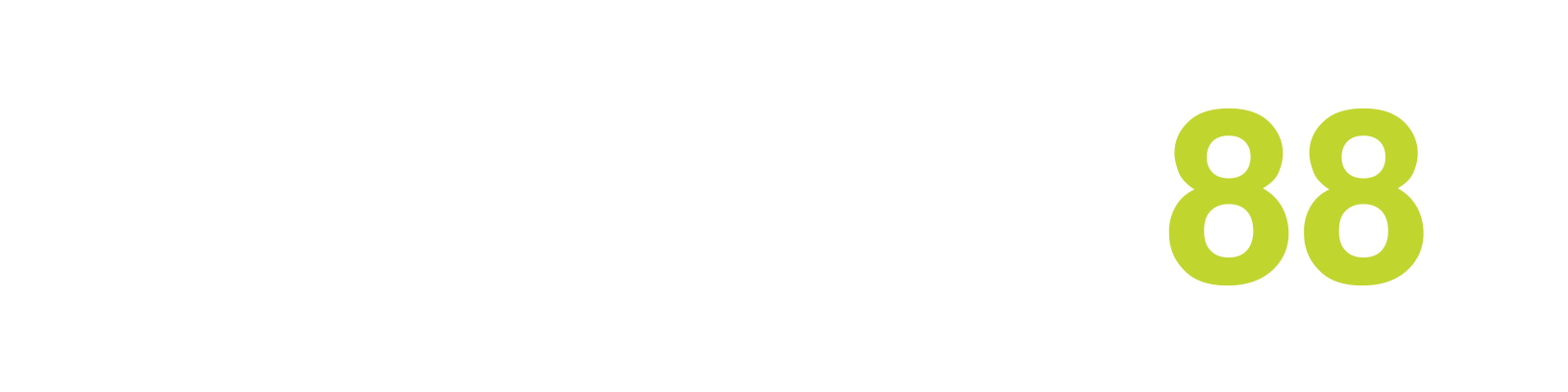 Engine Smart. Earth Kind.
89
92
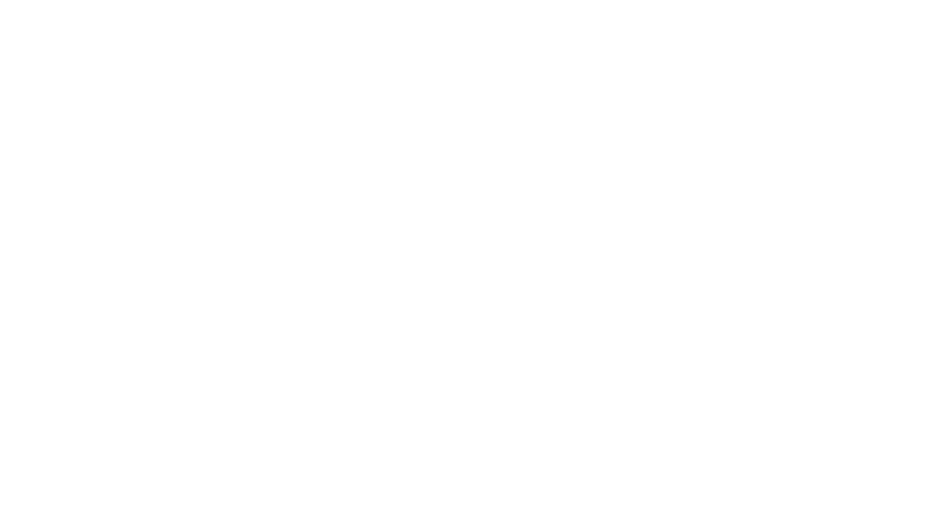 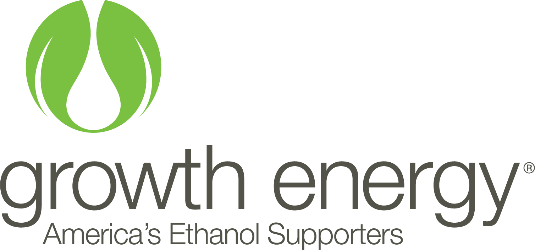 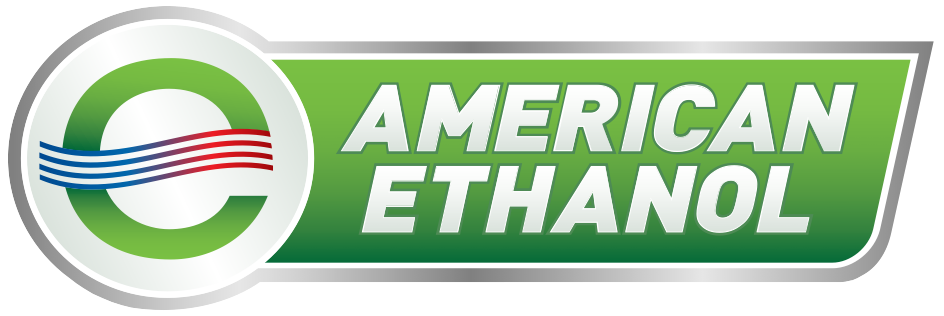 ASSOCIATE MEMBERS
PRODUCER PLANTS
2
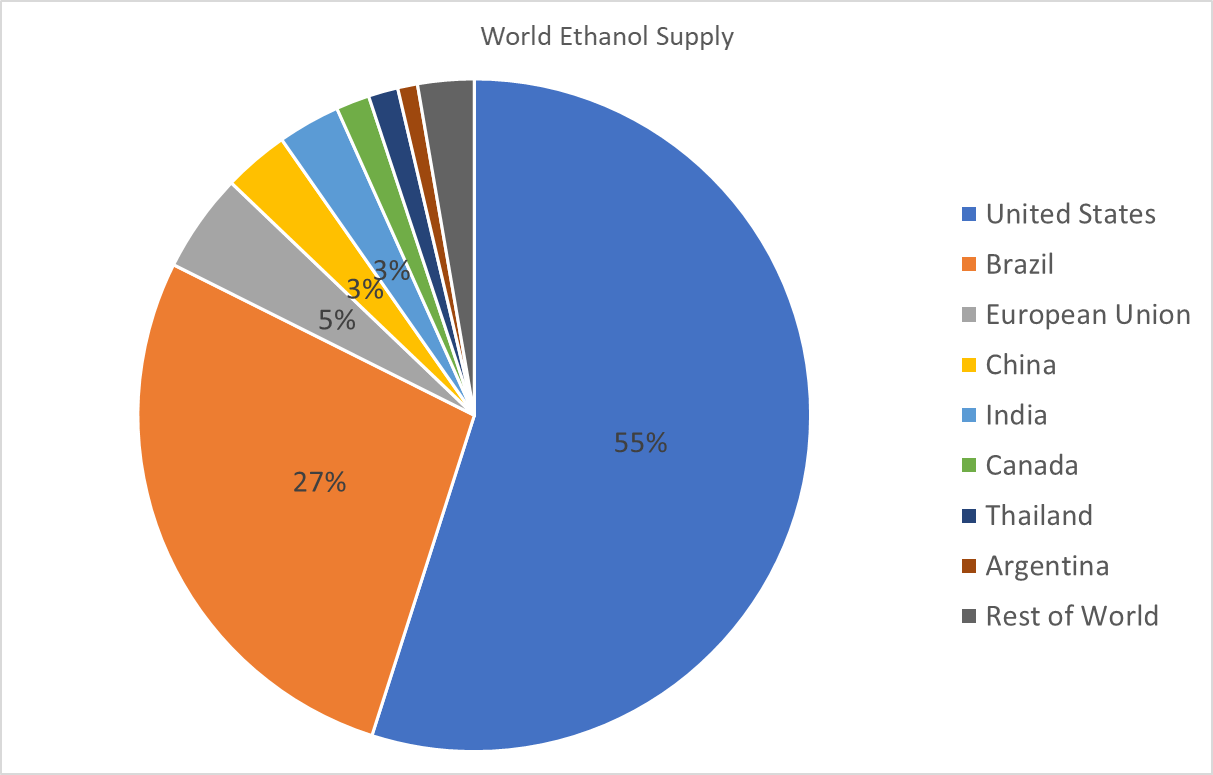 3
4
U.S. Ethanol Destinations
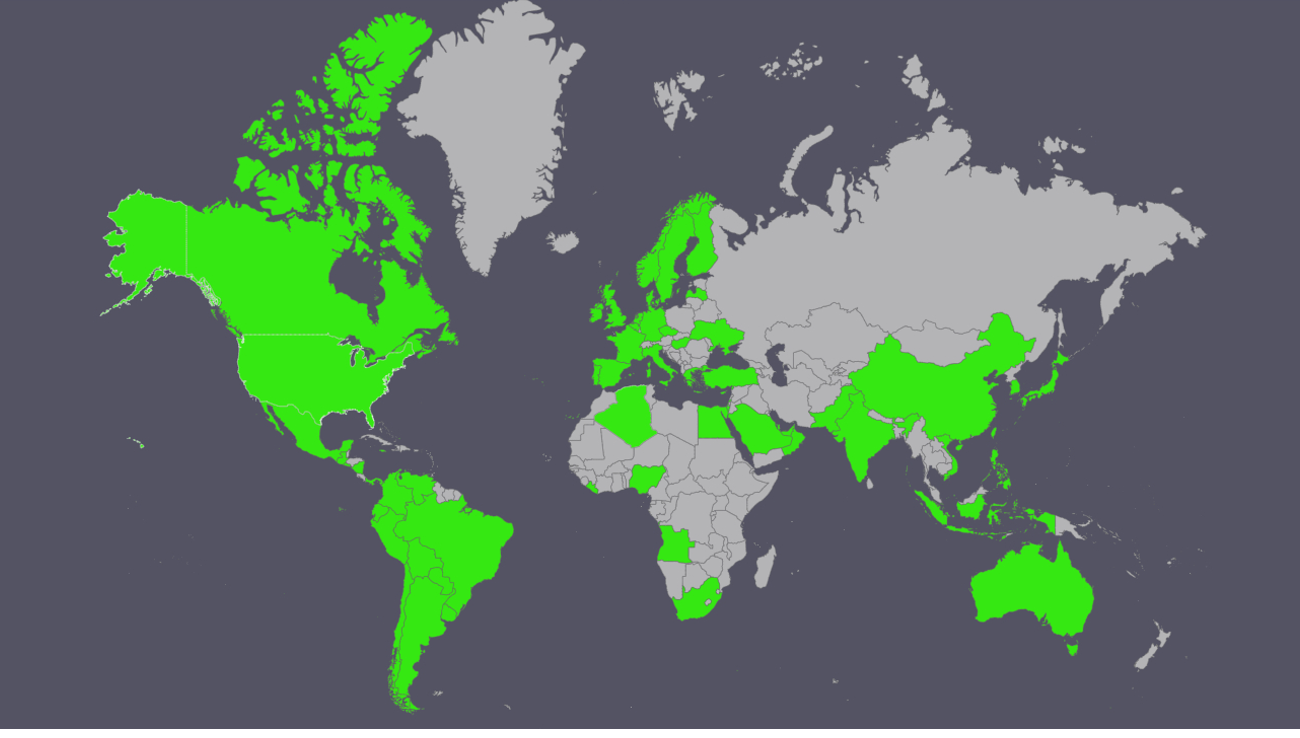 Uses For Ethanol
Beverage
Fuel
Industrial
 Chemical  Production
 Hand Sanitizer
 Windshield Wiper Fluid
 Cooking
6
Benefits of Ethanol
Environment
Health/Safety
Renewable
Cost Effective
Efficient
Availability
7
Supply Chain
Security
Flexibility 
Cost
Optionality
8
This Photo by Unknown Author is licensed under CC BY-SA
Imports are Critical
Jump Start program 
Supply/Demand Balancing
Ensure Continuity    
Provide Competitive Alternative
9
Legacy Policy: Renewable
Commonly, policy and regulations were formed for fossil fuels and do not embrace renewable fuels.
Fossil fuels are heavily regulated due to their great harm to the environment. 
Policies must embrace, not hinder, the full replacement of these harmful crude oil derivatives.
New clean fuels must be treated identically, or better yet preferentially, when recognized, taxed or regulated.
10
Ethanol Applications: Tax
When used as a motor fuel, there are road tax assessments.
When used as a solvent, there are no tax assessments due to the chemical intermediate use.
When used as a beverage, there are liquor tax assessments.
When used as a clean cooking fuel, there should be no tax assessments.
11
Program Goals
Reduce Emissions
Improve Health & Safe 
Increase Productivity
Sustainability
Economic
12
Policy : Key Factors
Education of Benefits
Phase In Period
Bans 
Mandates 
Incentives/Subsidies
Enforcement/Penalties
Certainty
13
Trade Policy Issues
Cost/Benefits 
Short-Term Economics
Unintended Consequences
Commitment 
Compliance
Penalties
Unsustainable
Loopholes
14
Conclusions
15